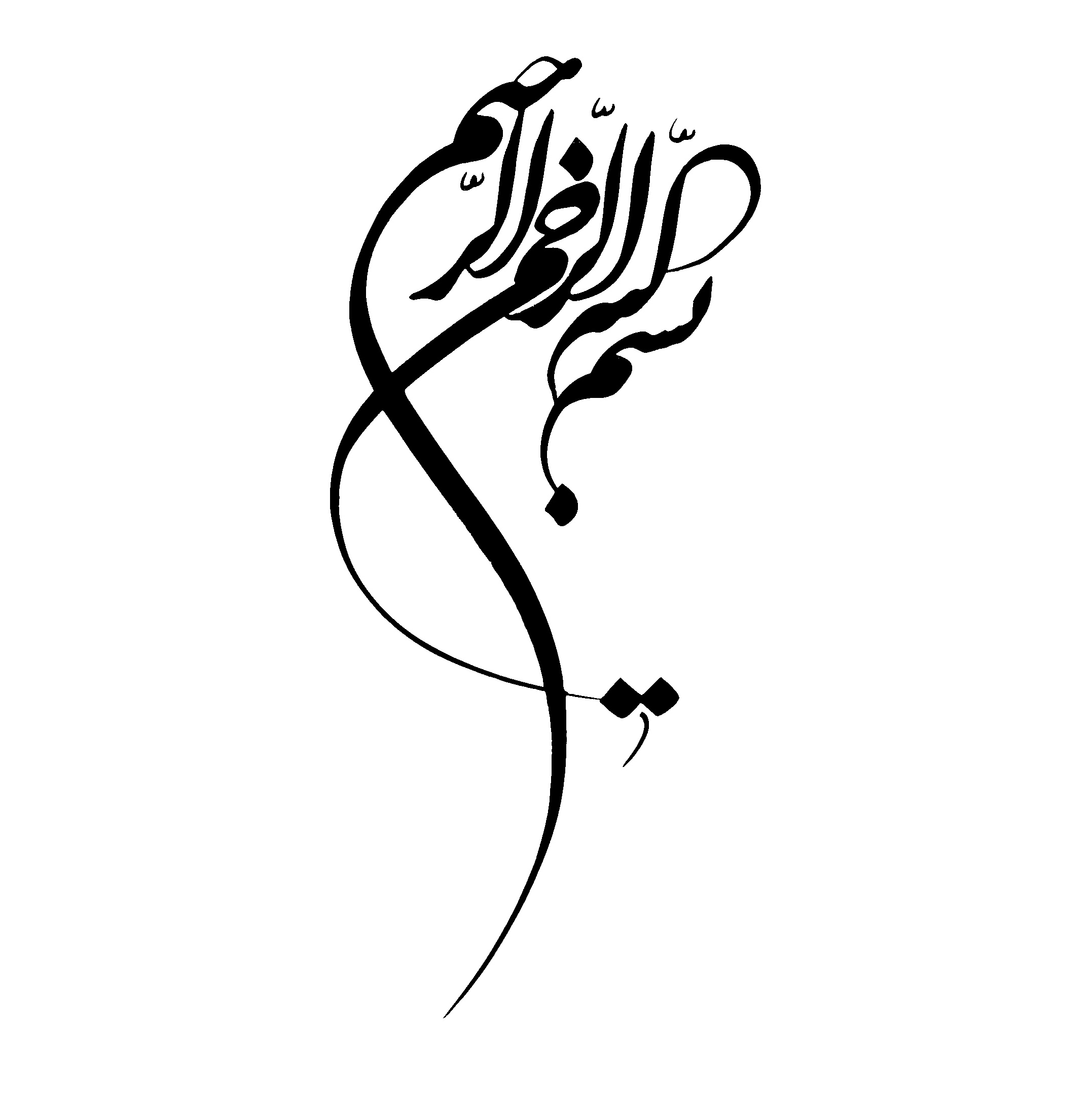 1
نانولاستيك


مریم بنی عبدالیوسفی
(8711130010)

استاد راهنما : جناب آقای دکتر جهانگیری

شهريور91
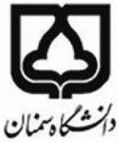 2
نانو و نانو تکنولوژی
Nano کلمه ای یونانی وبرابر یک میلیاردم یک کمیت     

نانو تکنولوژی فناوری یک میلیاردم متر یا تکنولوژی اتم ها

فناوری نانو عبارت است از طراحی، تعیین ویژگی ها، استفاده از ساختارها، وسایل و سیستم هایی که قابلیت کنترل شکل و اندازه در حد نانومتر را دارا باشند و در نتیجه بتوان از آنها در جهت تولید و استفاده در حد ابعاد اتمی بهره برد.
3
4
روش تهیه لاستیک طبیعی
جمع آوری شیرابه درخت
صاف کردن 
 افزودن آمونیاک و انعقاد(با افزودن اسید یا نمک)
جداسازی توده سفید خمیری(لاستیک)
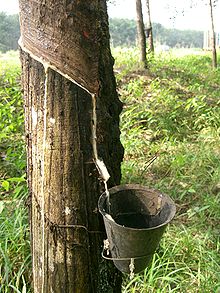 5
مواد اولیه در تولید لاستیک های سنتزی
بوتادی ان : به عنوان محصول جانبی از کراکینگ نفت در تولید اتیلن
استیرن :  بنزن با اتیلن آلکیل دار شده،روی کاتالیزور کلرید آلومینیوم، اسید فسفریک جامد به استیرن تبدیل می شود.
آکریلونیتریل : پروپیلن در یک واکنش کاتالیزی در بستری از هوا و آمونیاک وارد عمل شده و در واحد تصفیه از طریق تقطیر جزء به جزء آکریونیتریل جدا می شود.
6
مواد اولیه در تولید لاستیک های سنتزی
کلروپرن : از استیلن و هیدروژن کلرید بدست می‌آید ابتدا استیلن به مونو وینیل استیلن،سپس در واکنش با کلرید هیدروژن به کلروپرن تبدیل می گردد .
ایزو بوتیلن : از تقطیر مشتقات گازی نفت بدست می‌آید.                
ایزوپرن : از ایزوبوتیلن و متانول ، از پروپیلن ، از هیدروژن زدایی ایزوپنتال
اتیلن و پروپیلن:از برش های سبک نفتی به راحتی بدست می‌آید و می‌توان از کراکینگ پروپان با برش های سنگین تر (توسط بخار) تهیه کرد.
7
روش تولید لاستیک سنتزی
روش امولسیون سرد:
بسپاری در یک امولسیون در دمای 5 درجه سانتیگراد و به مدت 8 تا 12 ساعت انجام می‌گیرد. این عمل اغلب در یک مجموعه واکنشگاه انجام می‌گیرد. واکنش در 60 تا 75 درصد تبدیل خاتمه می‌یابد(کیفیت لاستیک و سرعت واکنش هر دو با پیشرفت واكنش کاهش می یابند ، به همین علت رسم بر این است که واکنش پیش از تبدیل کامل متوقف شود.). امولسیون به صورت شیرابه در مخازن ذخیره انبار و برای رسیدن به نوع لاستیک مورد نظر با دستور کار مناسبی مخلوط می‌شود. مخلوط ابتدا منعقد ، سپس کاملا شستشو و پیش از عملیات خشکاندن آبگیری می‌شود.
8
تاریخچه تایر
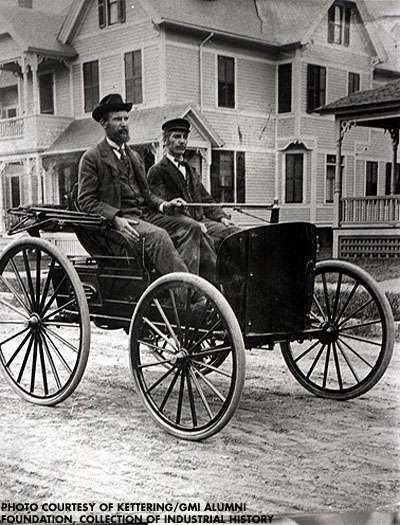 قبل از دهه 1820 جنس چرخ ها از   
چوب
فلز
با کشف لاستیک، نواری از جنس لاستیک 
به دور چرخ ها متصل کردند.
تولید تایرهای توخالی
9
10
مشخصه تایرهای بایاس
امتداد نخ های لایه با خط مرکزی تایر زاویه مورب می سازد.
قرار گیری لایه ها روی یکدیگر به صورت ضربدری می باشد. 
جنس نخ لایه ها از نایلون است. 
 در بدنه تایر بجز در ناحیه طوقه ها از سیم فولادی استفاده نمی شود.
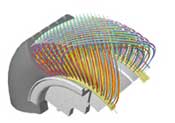 11
مشخصه تایرهای رادیال
امتداد نخهای لایه باخط مرکزی  تایر زاویه ای در حدود ۹۰ درجه می سازد
جنس نخ لایه ها عموما از ریون یا پلی استر است
از لایه هایی به عرض عاج و زاویه مورب نسبت به خط مرکزی تایر با نام کمربند یا بلت استفاده می شود.(به منظور ایجاد پایداری حرکتی)
الیاف مصرفی در کمربند از جنس نخ یا سیم فولادی است
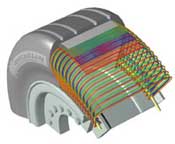 12
ویژگی های مهم تایرهای رادیال
مصرف سوخت کم 
 پایداری حرکتی خوب 
 رانندگی راحت 
 دوام و طول عمر زیاد 
 شتاب گیری و ترمز گیری سریع و مطمئن 
 فرمان پذیری مناسب  
 مقاوم در مقابل پنچری
13
چند نوع مختلف تایر و خصوصیاتشان
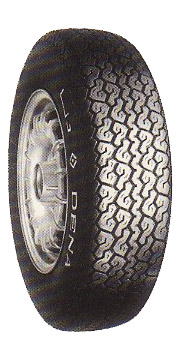 تايرهاي راديال سواري
مناسب براي تمام فصول
عدم پرتاب سنگ ريزه وآب
براي سرعت هاي بالا طراحي گرديده

تايرهاي باياس سواري
به راحتي ضربه هاي وارده را دفع می نمايند
مناسب براي تمام فصول
ايمني، ثبات و توان پيچشي خوب
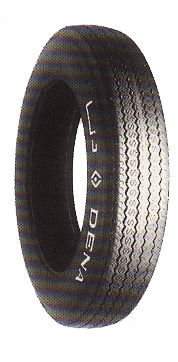 14
تايرهاي كشاورزي 
در زمين هاي كشاورزي و جاده هاي خاكي 
بسيار مناسب وكارآمد مي باشد
استحكام و عدم لغزندگي درزمين هاي كشاورزي

تايرهاي يخ شكن سواري
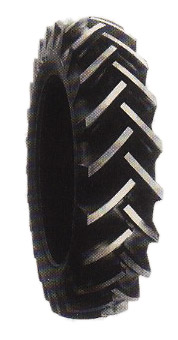 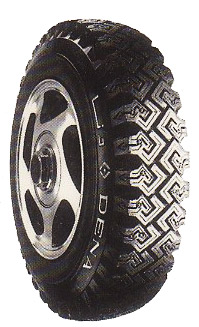 15
16
ساختمان تایر
17
ساختمان تایر
آج تایر (tread):
به عنوان رابط بین سطح جاده و تایر 
وظیفه محافظت از بدنه را در برابر سایش و صدمات احتمالی بر عهده دارد

لایه های سرپوش (Cap plies) :
دارا بودن 2 یا چند لایه از جنس پلی‌استر 
جهت نگه داشن هرچه بهتر اجزاي داخلي تاير(خصوصاً در سرعت هاي بالا)

تسمه محافظ (Belts) :
در تایرهای رادیال ، لایه‌های محافظ فولادی ، بین آج و بدنه قرار می‌گیرند و مانعی در مقابل سوراخ شدن بدنه است
در تایرهای بایاس لایه‌های محافظی از جنس نایلون و بعضا در خودروهای سواری از جنس پلی استر وجود دارد
18
بدنه تایر (Car Cass):
متشکل از لایه‌هایی از رشته‌های مقاوم و مستحکم 
در خودروهای سواری جنس این لایه از الیاف پلی‌استر است و در خودروهای سنگین از فولاد

زهوار تایر (Bead Bundle) :
حلقه‌ای از سیم‌های فولادی، پوشیده شده ازلاستیک 
جهت حفظ وضعیت تایر در رینگ و جلوگیری از خروج تایر

دیواره‌های کناری (Side Walls):
پایداری جانبی تایر توسط این دیواره‌ها فراهم می‌شود 
مشخصات تایر و نام سازنده آن نیز بر روی این قسمت نوشته می‌شود

آستر داخلی تایر (Inner Liner) :
جایگزینی برای تیوپ در تایرهای بدون تیوپ (Tubeless)
19
نحوه ساخت تاير
مرحله اول : فرآیند اختلاط مواد و تهیه آمیزه لاستیکی ( کامپاند)
 مرحله دوم : فرآیند ساخت و آماده سازی اجزاء تایر
مرحله سوم : فرآیند ساخت و مونتاژ تایر 
مرحله چهارم : فرآیند پخت تایر
20
مرحله اول : فرآیند اختلاط مواد و تهیه آمیزه لاستیکی ( کامپاند)
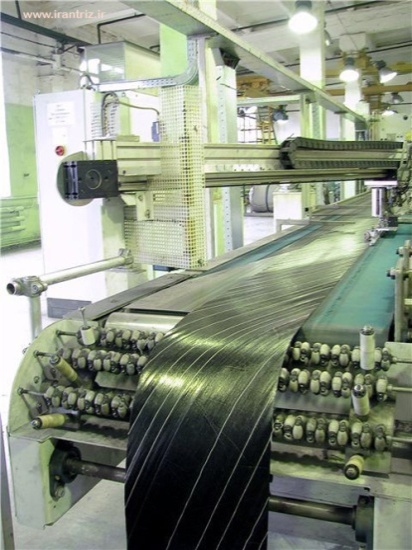 21
مرحله دوم : فرآیند ساخت و آماده سازی اجزاء تایر
بخش اکسترودر:
عمده  کار و توليد دراين قسمت توليد tread(روکش) و sidewall(دیواره) تاير است.
دو نوع کامپاند برای ساخت دیواره و روکش استفاده می شود.
قالب گیری و استفاده از سمنت در زیر ترد
انتقال قطعات تولیدی به حوضچه
برش و انبار
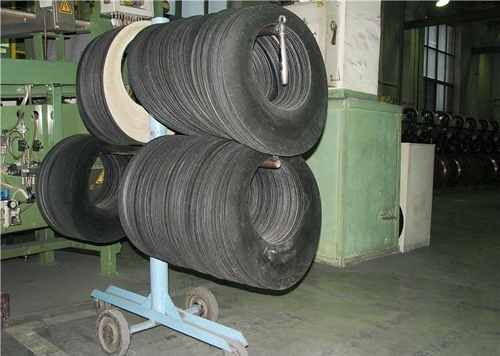 22
بخش کلندر که ساخت لایه ها و آستر داخلی در این قسمت صورت می گیرد.
23
ساخت بید و فیلیپر و بلت:
بید: 
از جنس سیم فولادی است
مقاوم در برابر خمیدگی و تغییر فرم

فیلیپر:
از جنس لاستیک است
به عنوان محافظ بید
برای چسباندن بید به تایر

توليد  بلت :
در این مرحله، سیم های فولادی به طور منظم و رشته ای بین دولایه با کامپاند مخصوص پوشانده می شوند.(کورد)
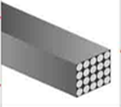 24
مرحله سوم : فرآیند ساخت و مونتاژ تایردر مرحله اول لایه ها ، بید و دیواره ها (منجید) متصل می شونددر مرحله دوم بلت سیمی و ترد به آن اضافه می شود.
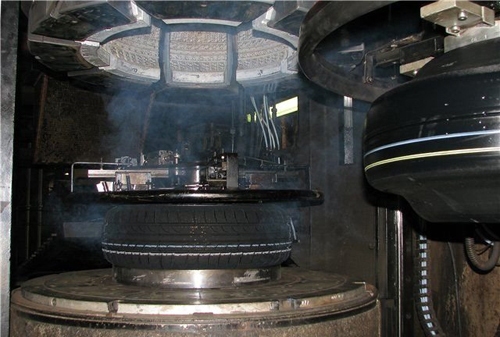 مرحله چهارم : فرآیند پخت تایر
در این مرحله تایر خام به سمنت آغشته می شود و بعد از گذشت مدت زمان معین، تایر خام،در پرس پخت، شکل نهایی را به خود می گیرد.
25
علائم روی دیواره تایر:
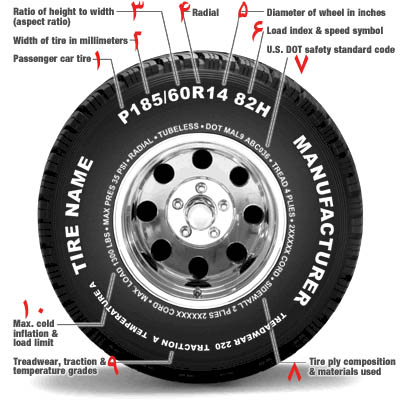 تایر خودرو سواری  Passenger  
عرض مقطع تایر بر حسب میلیمتر  W 
نسبت ارتفاع مقطع به عرض مقطع تایر(نسبت منظر(
نوع ساختار (رادیال Radial )
قطر رینگ بر حسب اینچ
شاخص بار و سرعت 
استاندارد انجمن حمل و نقل آمریکا و تاریخ تولید و انقضا
مشخصات ساختار تایر
مشخصه تحمل حرارتی و چنگ زنی تایر به جاده (اصطکاک) و دوام
10. حد مجاز بار بر روی هر تایر و حداکثر فشار باد تایر در حالت سرد
11. تایر های مخصوص زمستان (برف+ Snow   گل ولای Mud )
26
کاربرد فناوری نانو در صنعت خودرو
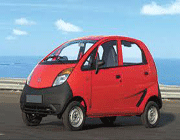 استفاده از فناوری نانو در سبک سازی خودرو
به منظور سبک سازی خودرو از آلیاژهای آلومینیوم، منیزیم، 
تیتانیوم و پلاستیک ها در بدنه خودرو و اجزای موتور استفاده می شود.

رنگ خودرو
رنگهای مقاوم در برابر نور خورشید و مقاوم در برابر ساییدگی در ماشین آلات،رنگ هاي خود ترميم كننده، ضد لك وآب و عايق حرارتي 

شیشه و آینه ضد مه و ضد بخار
با به کارگیری این نانوذرات در شیشه و آینه خودرو سطح این دو مه آلود نمی شود و دید به جلو و عقب خودرو کامل است

روکش‌های ضد لک و خودتمیز شونده
روکش‌های ضدخش
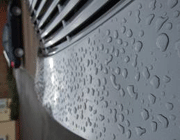 27
کاربردهای فناوری نانو در صنعت لاستیک:
چهار ماده نانومتری هستند كه كاربرد فراوانی در صنعت لاستیك سازی پیدا كرده اند.

اكسیدروی نانومتری (NanoZnO) 
نانوكربنات كلسیم
الماس نانومتری
ذرات نانومتری خاك رس
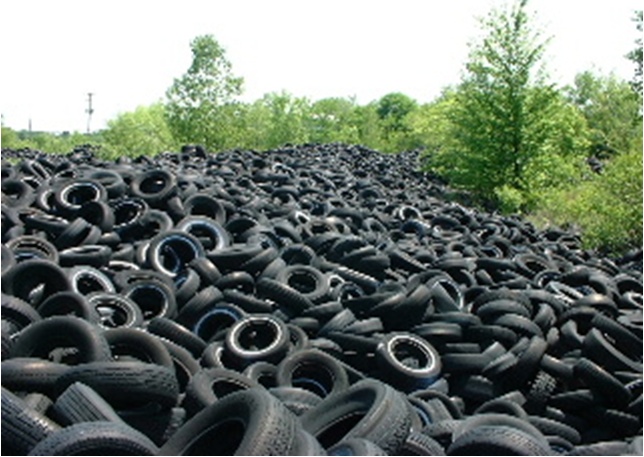 28
كاربرد اكسیدروی نانومتری (NanoZnO) درلاستیك
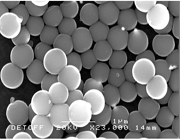 ماده ای غیر آلی و فعال است
کریستال های کوچک و خاصیت غیرچسبندگی
پودر زرد رنگ کروی و متخلخل

بهبود یافتن خواص فیزیكی لاستیك در 
اثر اضافه شدن نانو ذرات اکسیدروی
ناشی از پیوند ساختار نانو متری 
اكسید روی با مولكول های لاستیك
 است كه در مقیاس اتمی صورت 
می گیرد.
29
كاربرد نانوكربنات كلسیم درلاستیك
از جمله مزایای استفاده از نانو کربنات کلسیم: 
توانایی تولید در مقیاس زیاد 
افزایش استحكام لاستیك
بهبود بخشیدن خواص مكانیكی (افزایش استحكام مكانیكی) 
انعطاف پذیر شدن تركیبات لاستیك 
زیبایی و ظرافت ظاهری
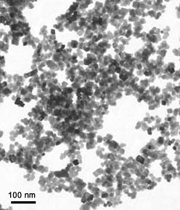 30
بررسي تاثير نانوكربنات كلسيم بر خواص مكانيكي پليمرها، بويژه لاستيك‌ها را مي‌توان با اندازه‌گيري انرژي پارگي نيز بررسي كرد
با افزودن نانو كربنات كلسيم تا 15wt% خواص مكانيكي نمونه تا حدي قابل قبول بهبود مي‌يابد.

علت اين امر آن است كه با افزايش ميزان نانو 
ذرات كربنات كلسيم، تمايل واكنش مولكول‌ها و
ايجاد پيوند بين زنجيره‌هاي لاستيك افزايش مي‌يابد.
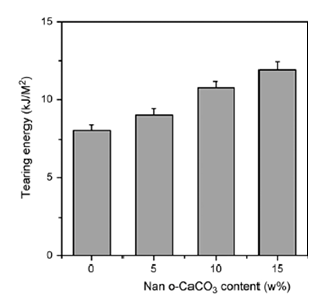 31
بررسي چگونگي تاثير نانو ذرات كلسيم كربنات را بر خواص مكانيكي لاستيك‌ها مي‌توان با محاسبه مقادير استحكام كششي و elongation (کشیدگی) انجام داد.
نانو ذرات افزوده شده، باعث پراكنده 
شدن ذرات زمينه شده و به دنبال آن، 
فعل و انفعالات بين ذرات و درگيري
بين زنجيره ها بيشتر مي شود.
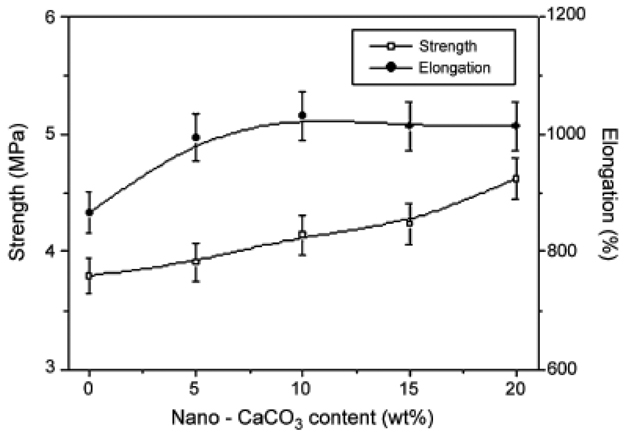 32
كاربرد ساختارهای نانومتری الماس در لاستیك
ساختار كریستالی( بلوری)
 سطح شیمیایی كاملا ناپایدار
 شكل كاملا كروی
 ساختمان شیمیایی بسیار محكم
 فعالیت جذب سطحی بسیار بالا
در عنوان ضد اصطكاك، مواد لیزكننده

با اضافه كردن ساختارهای نانومتری الماس به لاستیك ها:1) 4 الی 5 برابر شدن خاصیت انعطاف پذیری لاستیك 2) افزیش 2 الی 2/5 برابری درجه استحكام3) افزایش حد شكستگی تا حدود kg/cm2 620 - 700 4) 3 برابر شدن قدرت بریده شدن آنها
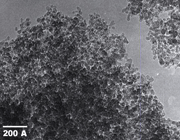 33
كاربرد ذرات نانومتری خاك رس در لاستیك
با اضافه كردن این مواد به تركیبات لاستیك، به دلیل پیوندهایی كه در مقیاس اتمی بین این مواد و تركیبات لاستیك صورت می‌ گیرد، علاوه بر بهبود خواص فیزیكی آنها:
 1) افزایش مقاومت لاستیك در برابر سایش2) افزایش استحكام مكانیكی3) افزایش مقاومت گرمایی4) كاهش قابلیت اشتعال5) پایداری ابعادی در برابر گرما
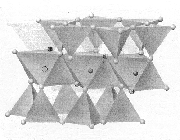 34
کاربرد نانو در صنعت لاستیک ایران
پژوهشگران دانشگاه صنعتي اميرکبير، با به‌كار بردن نانوكامپوزيت‌هاي در آميزه‌‌ي لاستيك‌ها، موجب افزايش طول عمر و كاهش وزن لاستيك شدند

افزايش استحکام لاستيک از اهميت ويژه‌اي در صنايع خودرو برخوردار است و از ديرباز دوده به‌عنوان کاربردي ‌ترين تقويت‌کننده در آميزه‌هاي لاستيکي مطرح بوده‌است. ولي معايبي همانند رنگ همواره مشکي، وابستگي به منابع نفتي و کاهش فرآيندپذيري آميزه با افزايش مقدار آن و افزايش چگالي ماده را به همراه دارد. 

استفاده از نانوسيليکات  منجر به کاهش مقدار دوده مصرفي در آميزه‌ي لاستيک مي‌شود و چگالي آميزه را کاهش مي‌دهد، به اين طريق مي‌توان فراورده‌هايي با وزن کمتر توليد نمود. با كاهش وزن تايرها، مصرف سوخت در وسيله‌ي نقليه کاهش مي‌يابد و موجب کاهش آلودگي محيط و صرفه‌جويي در مصرف انرژي مي‌گردد.
35
منابع:
1- Industrial application ofnanomaterials- chances and risks; Future technologies Division of VDITechnologiezentrum2- European White Book on fundamental research inmaterials science MAX- PLANCK- Institute fur Metallforschung Stuttgart3- Nanocomposites in the automotiveindustry" by Gary Lownsdale (www.compositesworld.com)
4- nano.ir
5-  M. Morton, Rubber Technology, Van Nostrand Reinhold Company, NewYork, 1987, p. 1.
6- Foresight Vehicle Technology Roadmap: Technology and Research Directions forFuture Road Vehicles (http://www.foresightvehicle.org.uk)
7- Study: NanoCar- 4- Nanotechnology and Converging Technologies in Automotive Industry 2003- 2006- 2010 -2015  by Helmut Kaiser Consultancy8-  http://en.wikipedia.org/wiki/Thermogravimetric_analysis
http://en.wikipedia.org/wiki/Universal_testing_machine
9- M. Morton, Rubber Technology, Van Nostrand Reinhold Company, NewYork, 1987, p. 1.
10-گروه تحقیقات صنایع لاستیک
11-« برنامه پيشگامي ملي نانوتكنولوژي»، كميته مطالعات سياست نانوتكنولوژي با همكاري نشر آتنا، تهران، 1380.. گزارش «بررسي اجمالي كاربردهاي نانوتكنولوژي در صنايع لاستيك»
36
با تشکر از توجه شما
37